Filing Status
Pub 17, Chapter 2
Pub 4012, Tab B
NJ 1040 Instructions
NJ Special Handling Document on TaxPrep4Free.org
www.state.nj.us/treasury/taxation
(1040 lines 1-5)
(NJ 1040 lines 1-5)
12-09-2017
NJ TAX TY2016 v1.2
1
Filing Status Is Based on 3 Criteria
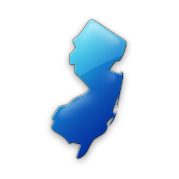 Marital status on last day of tax year
“Married” means legally married under laws of any state or country 
 Federal law does not include civil unions or domestic registered partners as married
 NJ law includes civil union partners in Married statuses, but does not include domestic registered partners as married
 Persons living in home 
 May or may not be dependents
 Who pays to keep up the home
2
12-09-2017
NJ TAX TY2016 v1.2
Choice of Five Filing StatusesFederal & State Similar With Some Differences
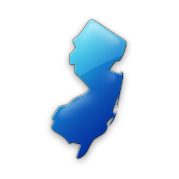 *  Married same-sex couples treated as Married filing status 
    Civil union filing statuses out of scope
3
12-09-2017
NJ TAX TY2016 v1.2
Married Filing Joint (MFJ) – (Lowest Tax Rate)
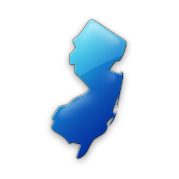 If married on December 31, considered married for entire year
 Now includes married same-sex couples
 Common law marriage if recognized in the state where it began
  Common law marriage not recognized if began in NJ
 Spouse died during tax year & taxpayer did not remarry
4
12-09-2017
NJ TAX TY2016 v1.2
[Speaker Notes: Note:   States that recognize common law marriage include: Alabama, Colorado, Kansas, Rhode Island, South Carolina, Iowa, Montana, Utah, Texas and the District of Columbia]
NJ 1040 Instructions
NJ Filing Status Civil Union - Out of Scope
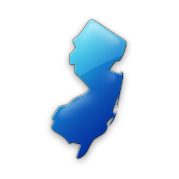 Civil Union status
 Requires a license
 Grants  same state benefits, protection & responsibilities of married couples 
 Must be at least 18 years of age, or meet requirements for exceptions
 Civil union status not treated as Married on Federal return
 NJ treats civil union status like equivalent Married status (MFJ/MFS)
 No easy way to use software to file different filing statuses for Federal and NJ, so return is Out of Scope        
 Note:  NJ Recognizes Domestic Partners (different than Civil Union) as dependents, and allows a dependent exemption in certain circumstances.  This is In-Scope
 Covered in later module
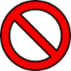 5
12-09-2017
NJ TAX TY2016 v1.2
[Speaker Notes: Civil union returns are Out of Scope because filing status for Federal and NJ returns would be different.  No easy way to do this in TaxSlayer

Eligibility for Civil Union:
Must not be in another civil union, domestic partnership or marriage in this state or that is recognized by this state
Be of the same sex; and 
Be at least 18 years of age, or meet requirements for exceptions
Not closely related (descendent, sibling, aunt, uncle, niece or nephew) 

Benefits-State based rights:
Eligible for Family Leave
Joint ownership of property
State employees-guaranteed insurance, health and pension benefits to partner
Inheritance rights

Responsibilities:
Liable for partners debts
Obligation for support of other partner during CU or after CU Termination, like marriage


In cases of Civil Union……….On TaxSlayer ……answering the questions on NJ 1040 p. 3 top :
“If filing with a CU partner or as a surviving CU partner, check one of the following”
  o    CU couple filing joint return                    o    CU couple filing separate return              o   Surviving CU partner

This helps determine what box to check off under Filing status]